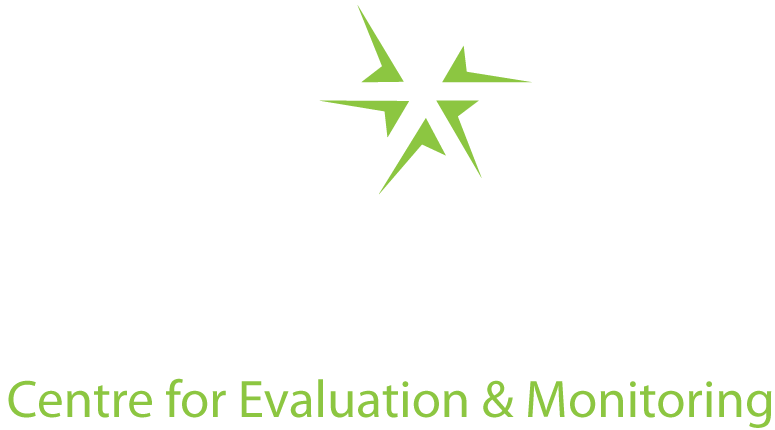 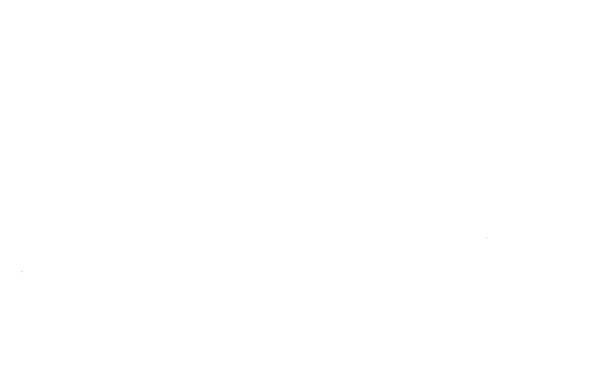 Evaluating international-mindedness 
in a school context
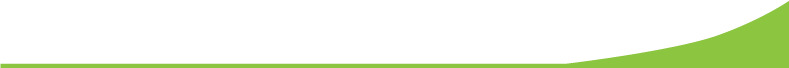 Katharine Bailey
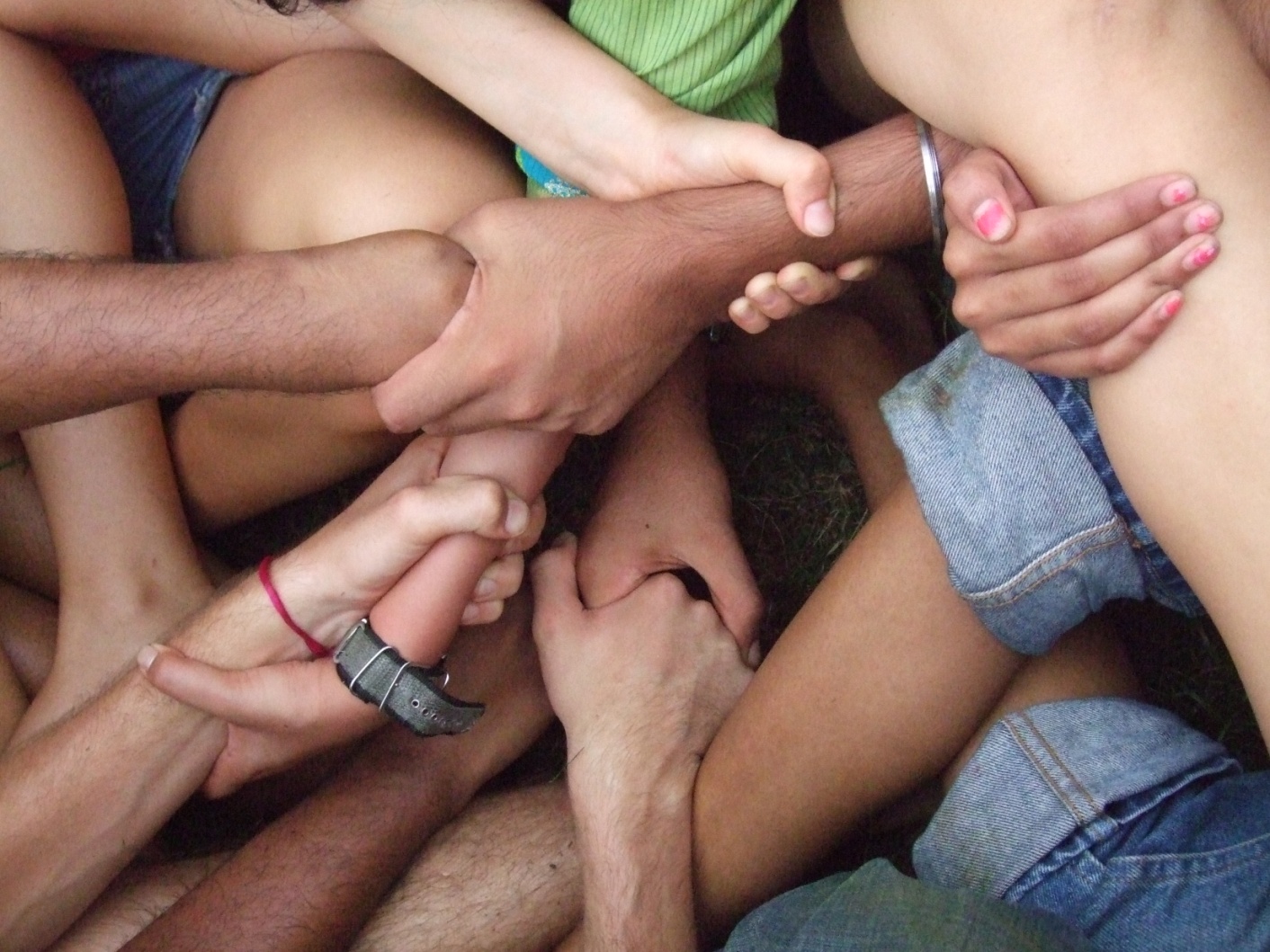 Towards a definition of ‘international-mindedness’
[‘global consciousness’]

 How can it be communicated?

 How does it manifest itself and develop as students mature?

 How can it be nurtured and assessed?
1
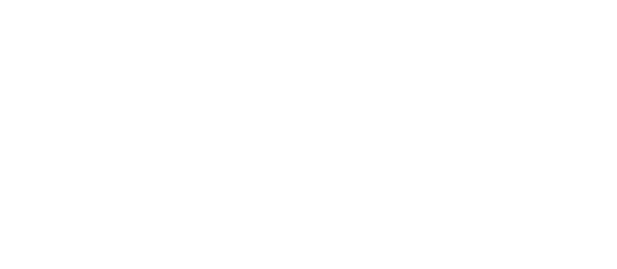 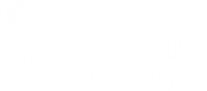 Evaluating international-mindedness 
in a school context
International Learning ...
 ... How does it occur ?
 In school?  In class?  Outside of schools?
 In international schools? 
 In other schools? As adult learners?
Through structured teaching?
Through curriculum design?
Through informal interactions and 
role- modelling?

iS magazine - volume 12, 2009 - UK State schools
Alliance for International Education – 52 questions
Evaluating international-mindedness 
in a school context
International Learning ...
... How can it be described ?
Is there a Knowledge Base?
Is there a Skills Set?
Is it a portfolio of Personal Attitudes and Mindsets? 
 	*What does it mean for an 8 year old?
 	* What does it mean for a 17 year old?
    * Is it fully formed or still evolving when a young 
      person graduates from school?
If we can’t describe it, how can we teach it?
If we can’t describe it, how can we evaluate it?
Should we evaluate it?
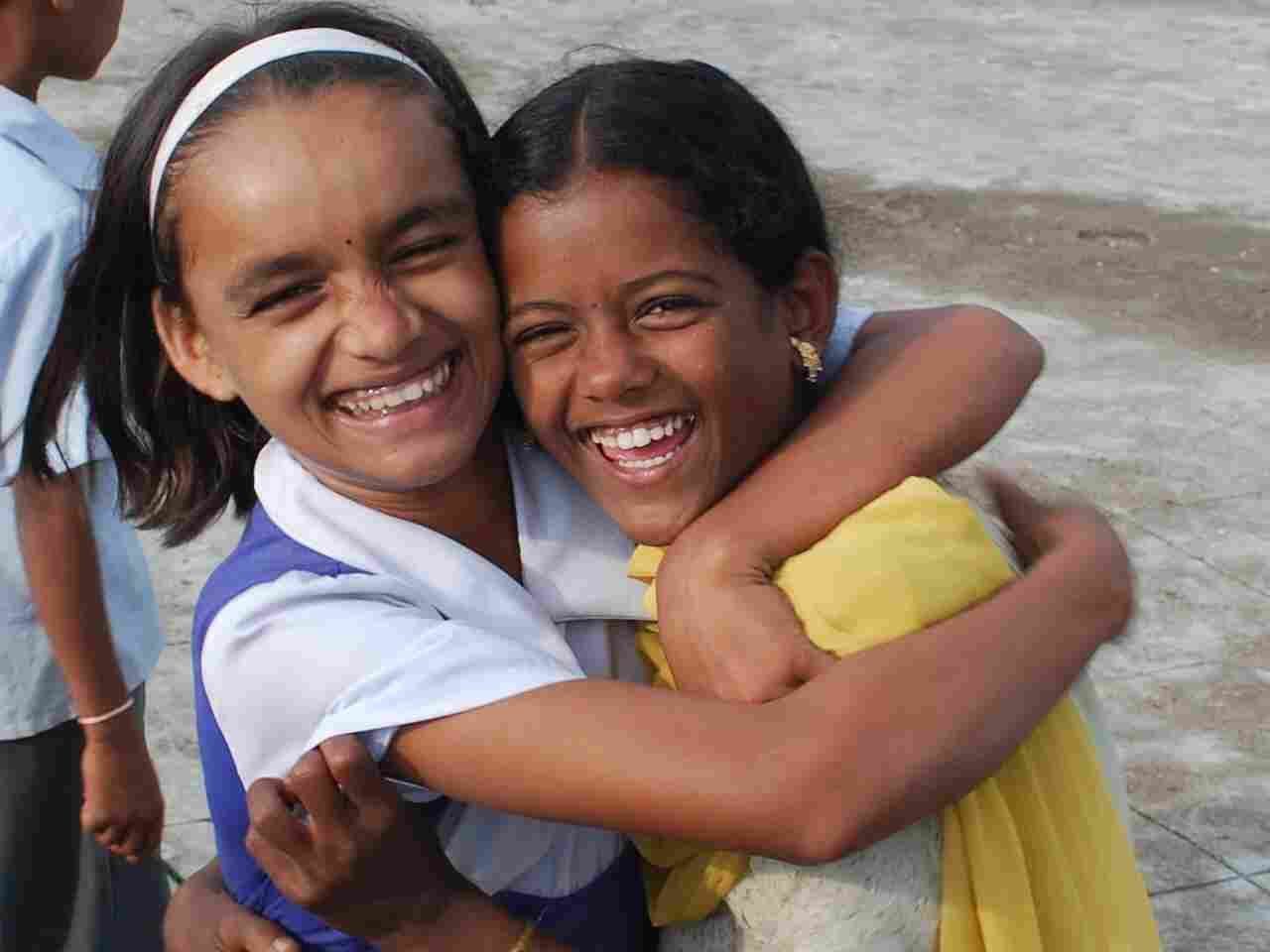 Evaluating international-mindedness 
in a school context
International Learning ...
... Is it context dependent?
If I define it in my context, will this be 
 universally applicable?
Is it the same for bilinguals as monolinguals?
Is it harder for a monolingual than for a
bilingual?
Does it depend on learning styles?
Does it depend on the community I live in?
Does it depend on the religion I believe in?
iS magazine, volume 13, 2010 ‘Promoting
international-mindedness through language 
acquisition’
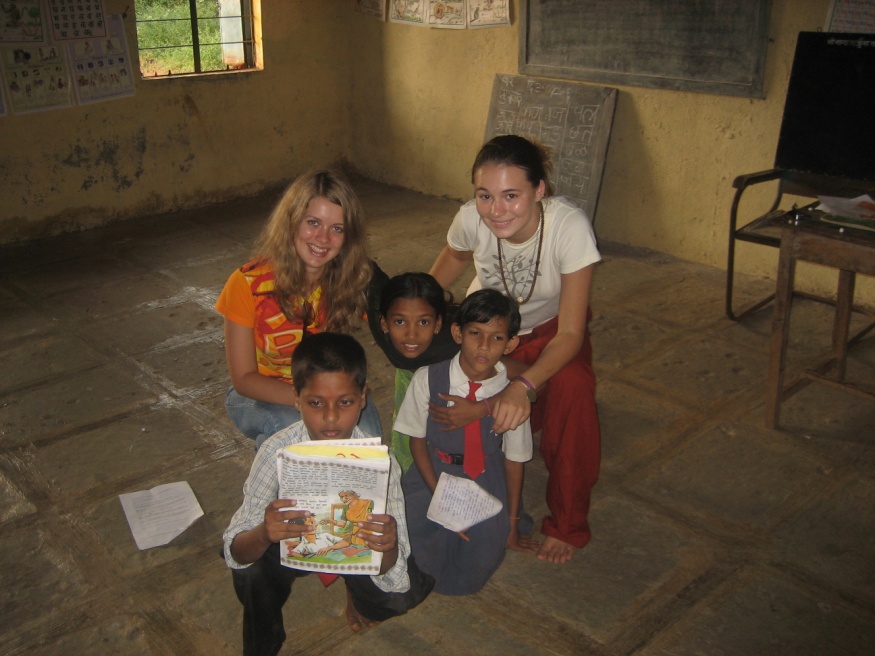 Evaluating international-mindedness 
in a school context
International Learning ...
... What drives it ?
Is it driven by humanistic values?
Is it driven by global demand for jobs & services?
Is it driven by my school’s mission statement?
Does my school’s mission help me understand what 
international learning is in my context?
Is it driven by migration and population shifts?
Is it driven by technology?
Is it driven by environmental science?
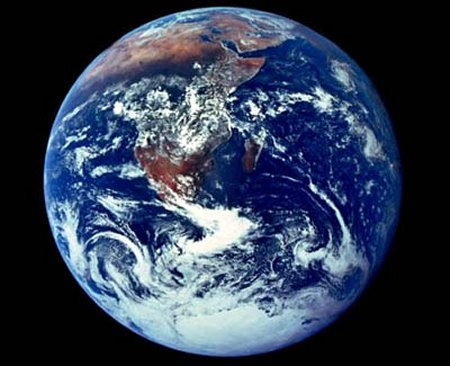 Evaluating international-mindedness 
in a school context
Three Driving Ideas to Remember – CIS, 8th edn.
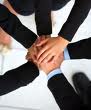 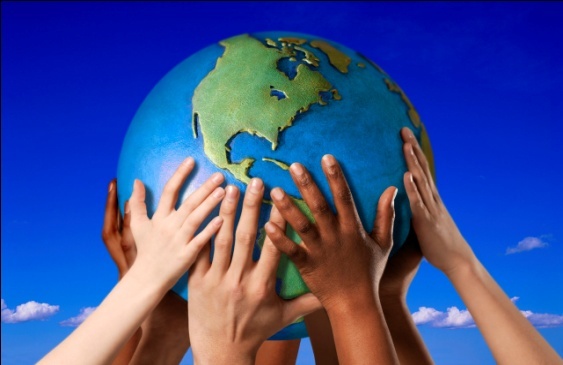 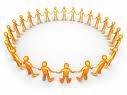 Mission-driven
   Vision-led
Internationalism
Student Learning
         and
    Well- being
Evaluating international-mindedness 
in a school context
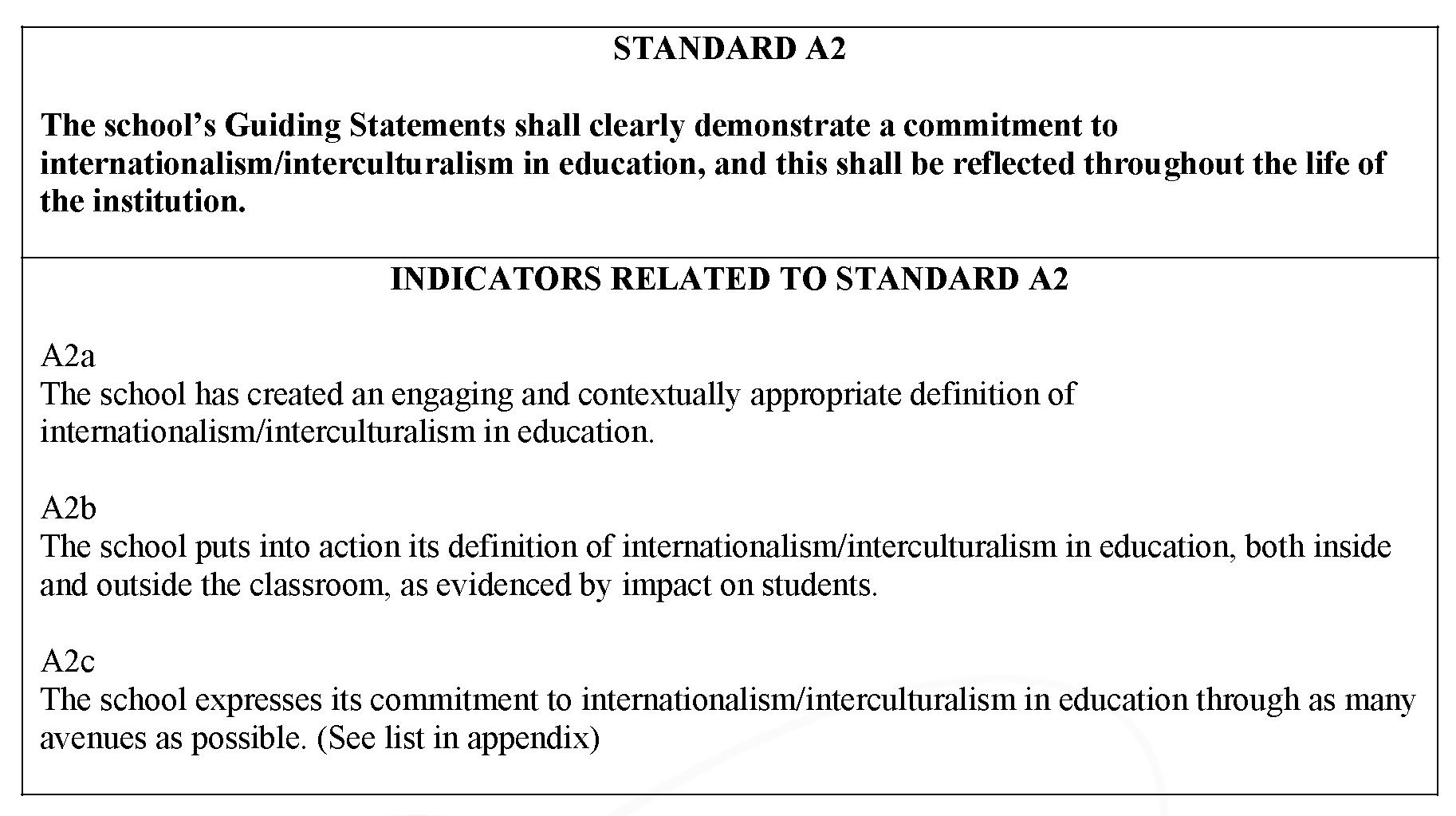 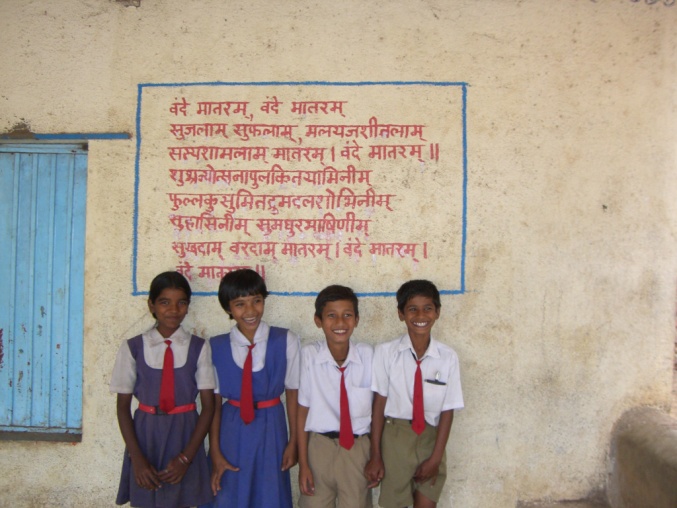 Evaluating international-mindedness 
in a school context
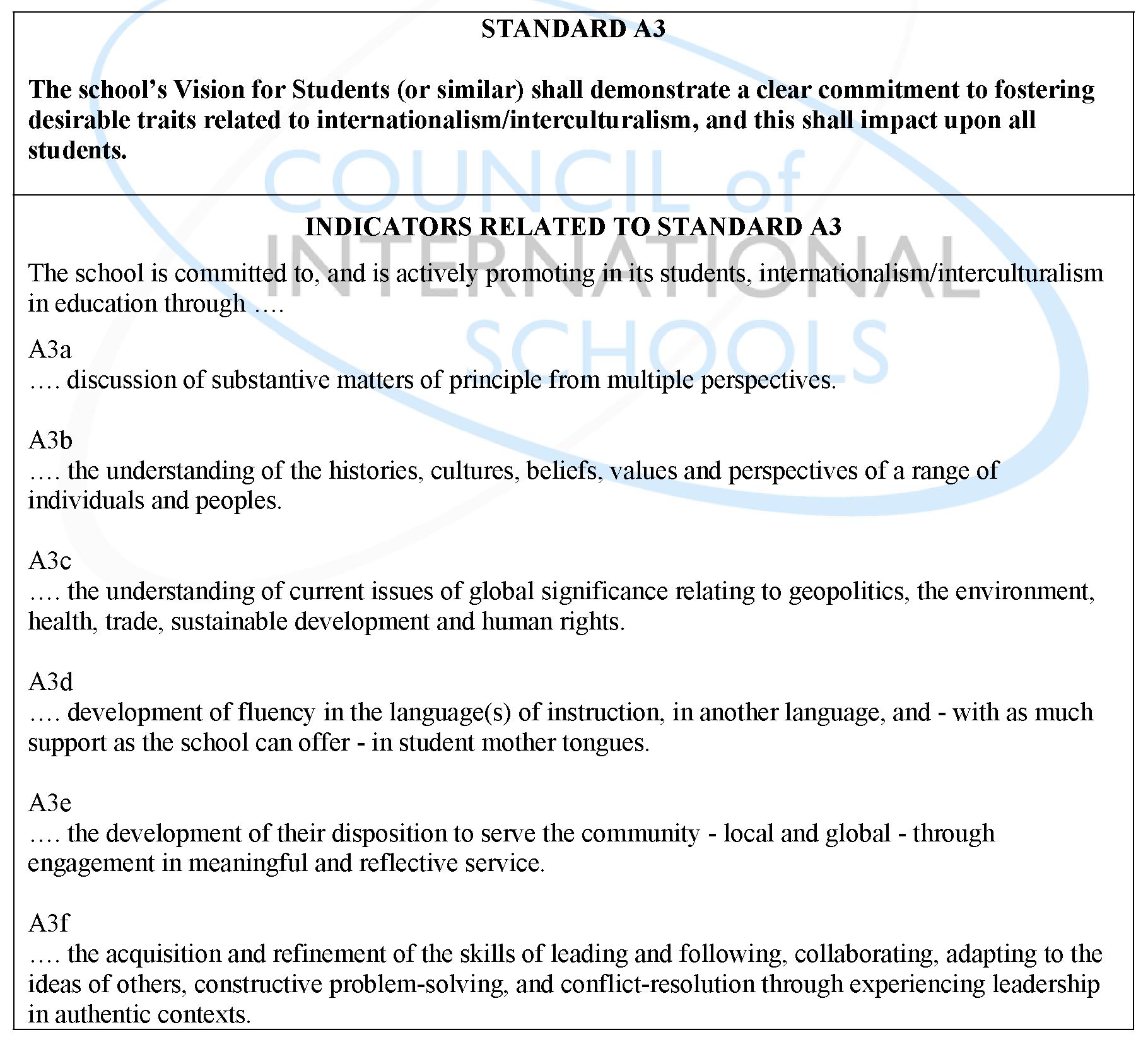 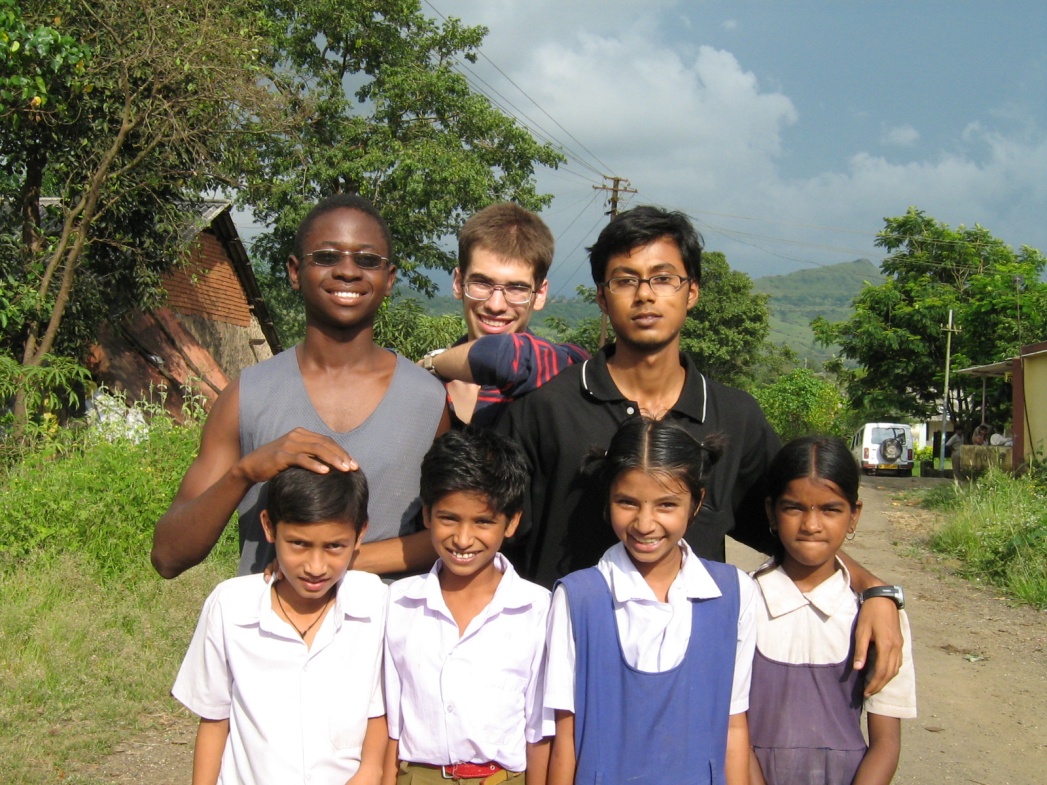 Evaluating international-mindedness 
in a school context
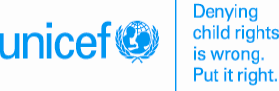 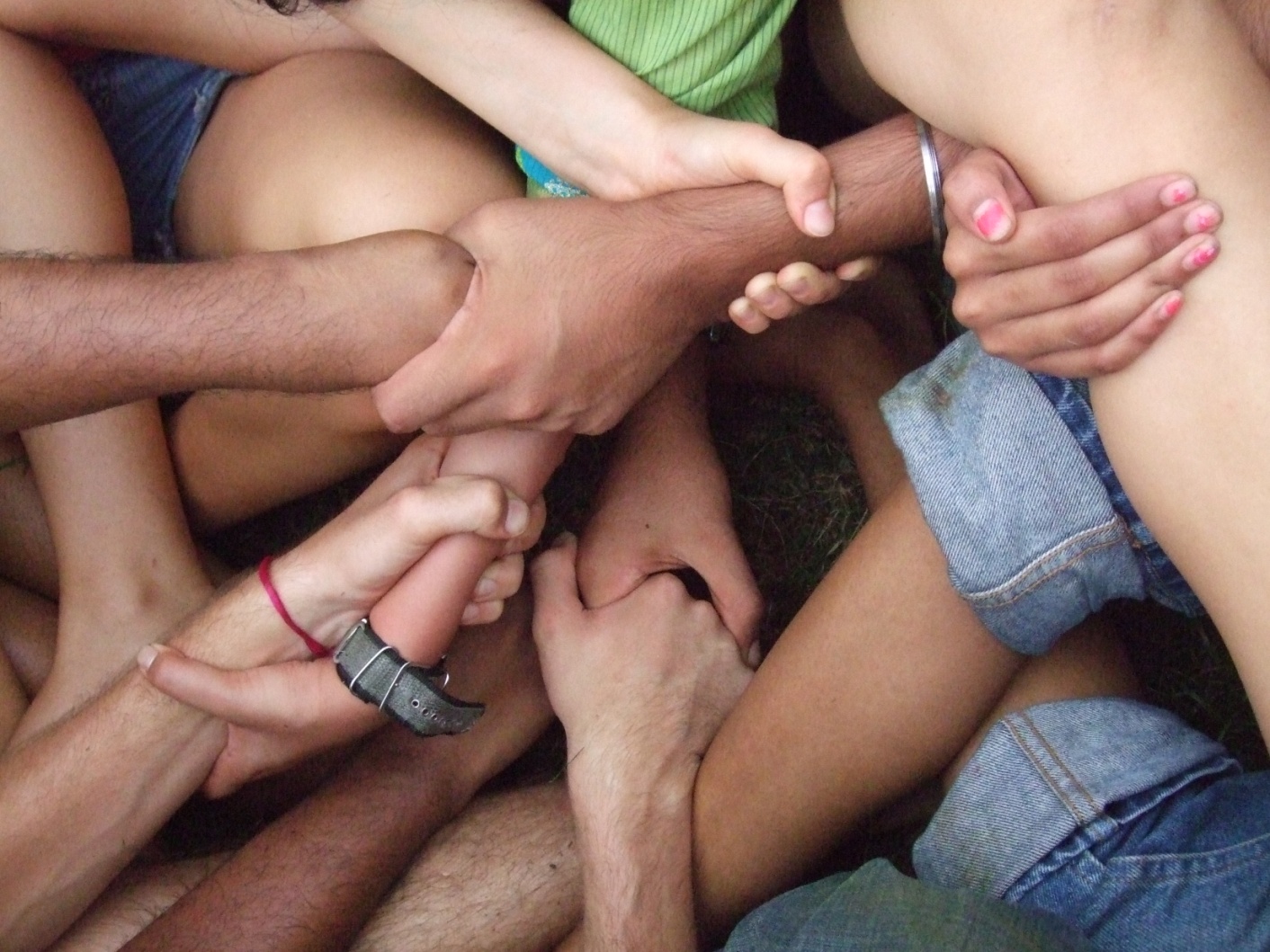 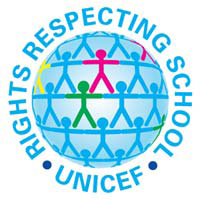 CIS / NEASC makes statement re awareness of UN declaration of human rights – UNICEF:
UNITED NATIONS CONVENTION ON THE RIGHTS OF THE CHILD – www,rrsa.org.uk
Evaluating international-mindedness 
in a school context
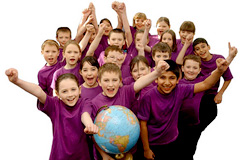 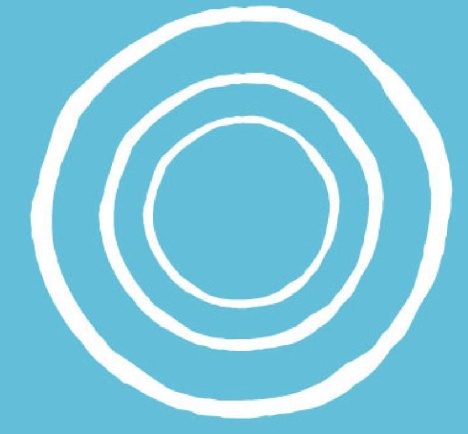 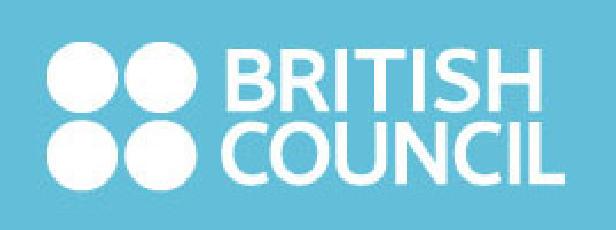 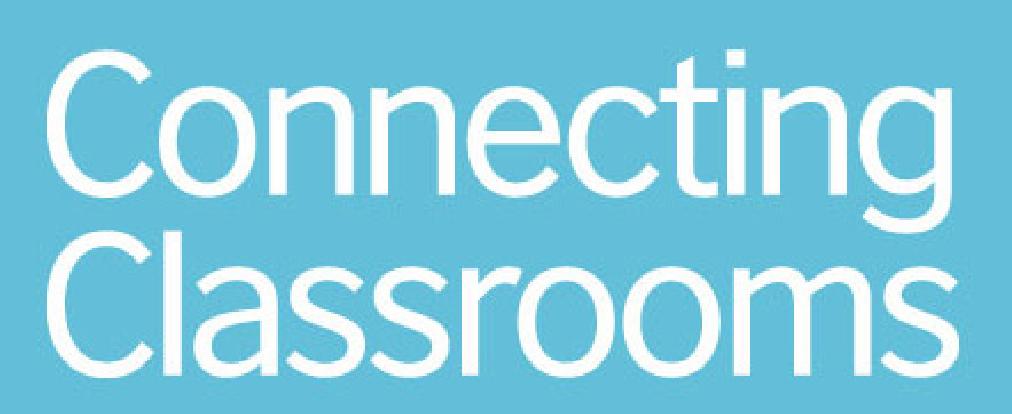 ISA – International School Award

British Council – Comenius programme –
 http://schoolsonline.britishcouncil.org/accreditation-and-awards/International-School-Award

10,000 schools in the UK – working to open it to overseas schools
Evaluating international-mindedness 
in a school context
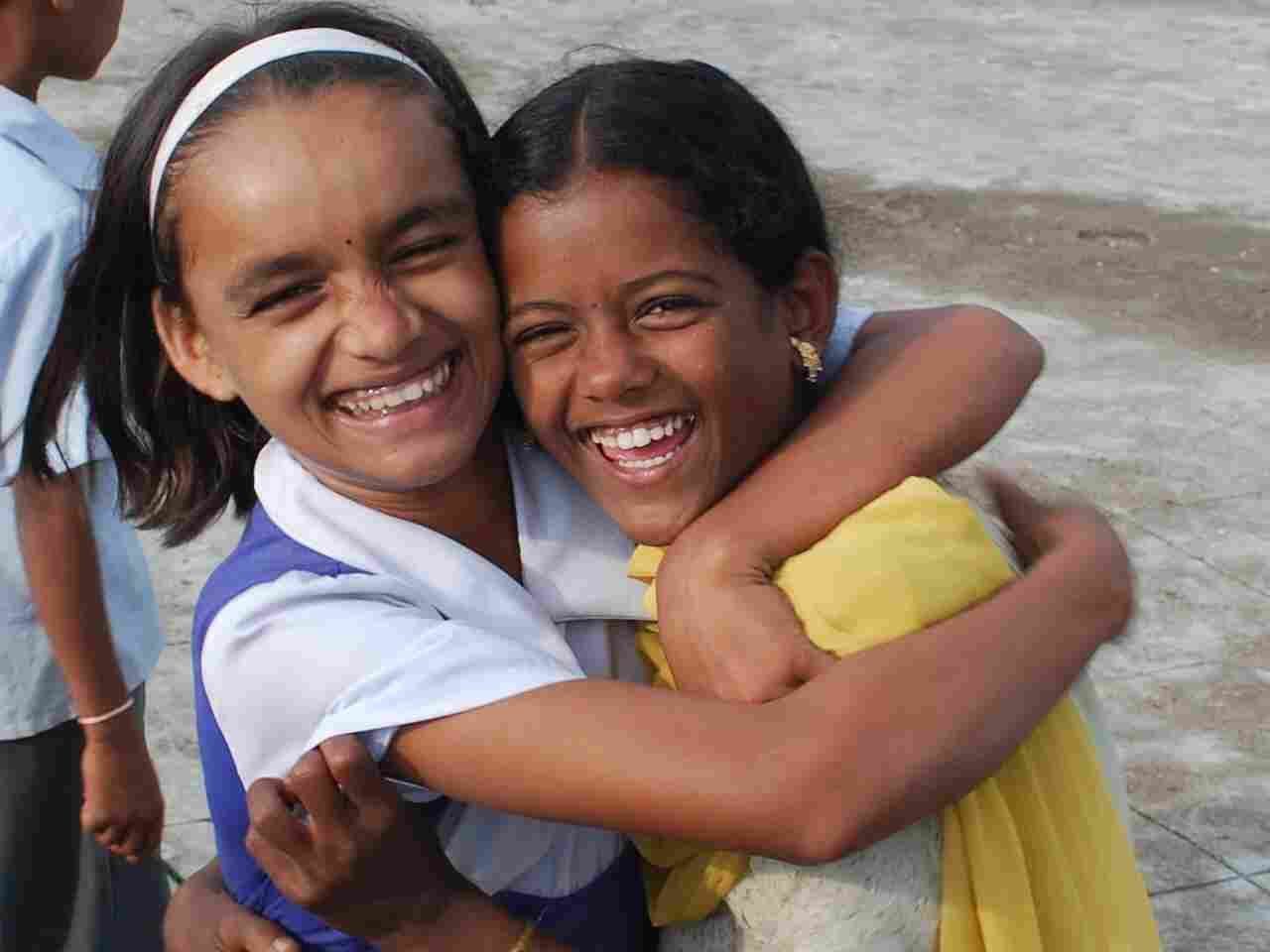 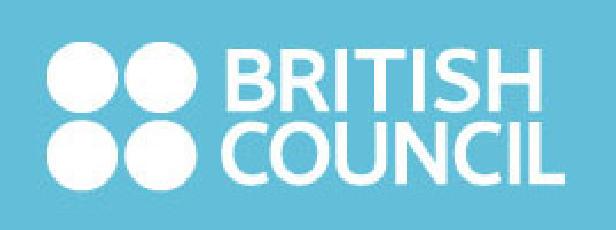 INTERNATIONAL SCHOOL AWARD

Three levels:

Foundation 	- 	Intermediate 	  - 	Full


Involving progressive development of international connections 
and projects and the embedding of their influence on school life
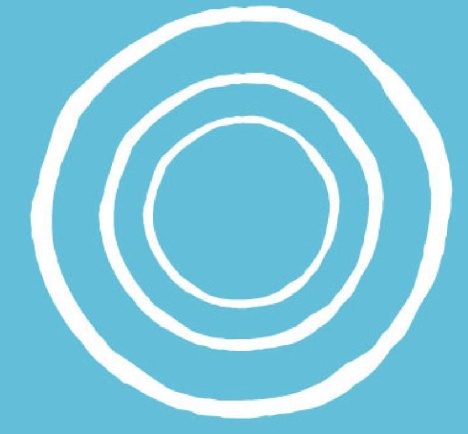 Evaluating international-mindedness 
in a school context
Moving Beyond the ‘Five Fs’
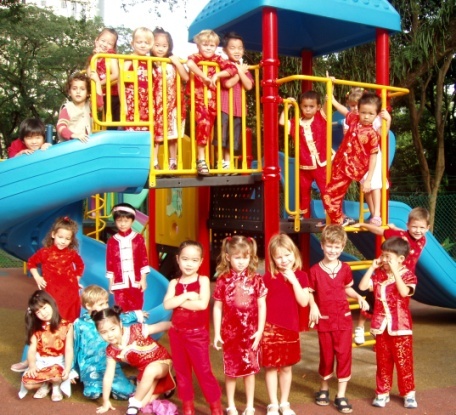 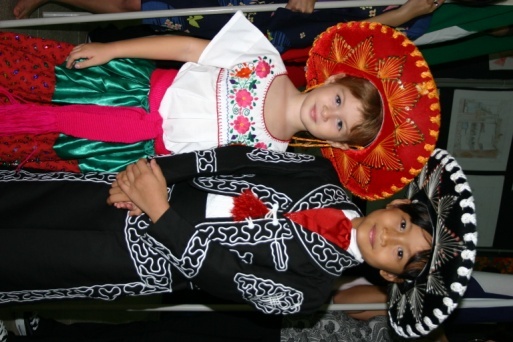 Fashion
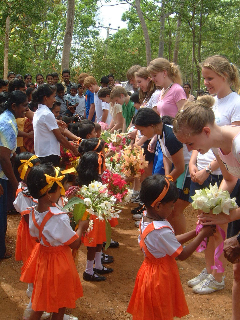 Festivals
Fieldtrips
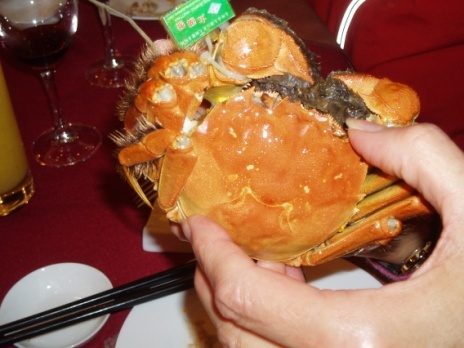 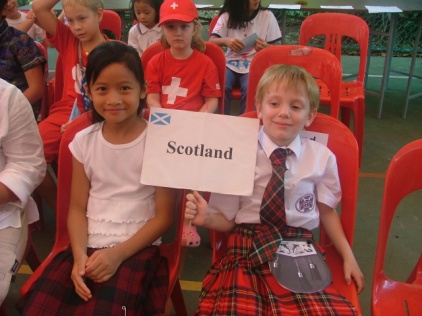 Flags
Food
Evaluating international-mindedness 
in a school context
iS Journal 
Vol. XXX, No. 1
Nov. 2010

Looking beneath the tip of the iceberg: cultural 
intelligence in international education
Evaluating international-mindedness 
in a school context
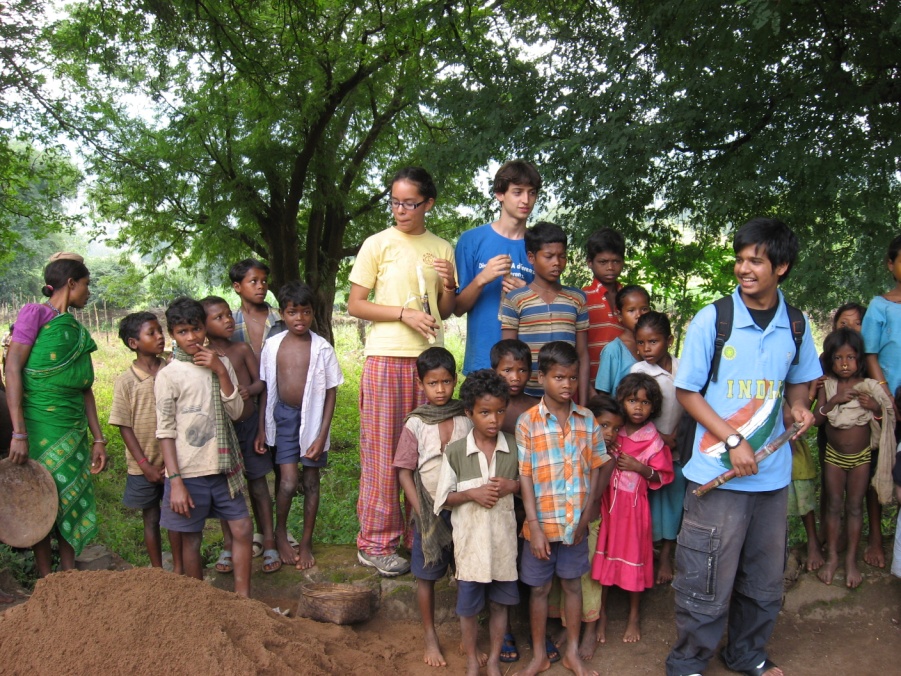 Explore the notion of what it means to be a ‘good national and international citizen’ – origins – danger of ‘cultural colonialism’

Need to consider a broader and deeper definition of culture than traditional/conventional views of culture defined by nationality, geography and history.

Distinction between ‘awareness’ and ‘attitude’ – awareness can function entirely at a cognitive level, whereas attitude conveys a sense of action that stems from the affective domain and includes commitment.
Evaluating international-mindedness 
in a school context
Chapter on the ‘Art
of Failure’

‘Choking’ and
‘Panicking’

intrinsic and
extrinsic learning
Evaluating international-mindedness 
in a school context
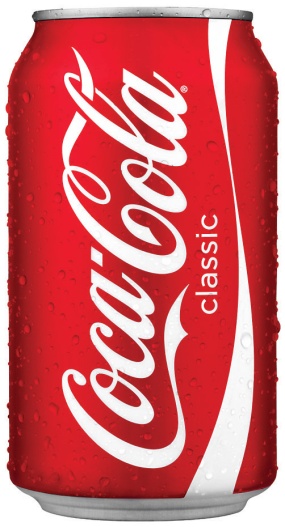 Awareness               we don’t always do what              				we know to be right 


Attitude


Behaviour
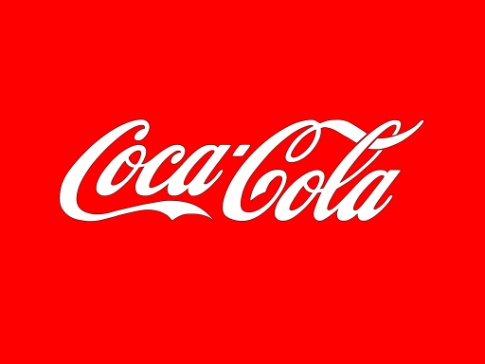 Evaluating international-mindedness 
in a school context
A possible definition:
International-mindedness (global consciousness) 
is a person’s capacity to transcend the limits of 
a worldview informed by a single experience of 
nationality, creed, culture or philosophy and 
recognise in the richness of diversity a 
multiplicity of ways of engaging with the world.
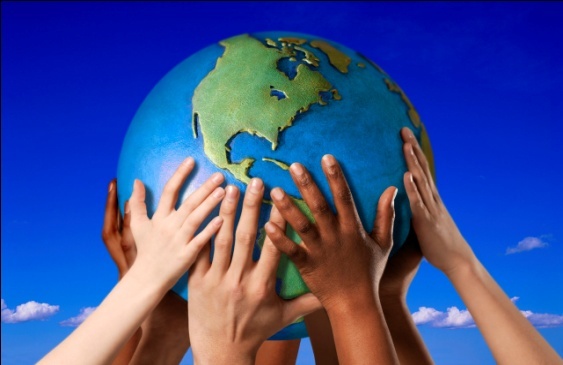 Evaluating international-mindedness 
in a school context
The framework, given the working title 
of ‘Me and My World’, covers the 
five areas (or strands) represented 
in diagrammatic form as shown:
Profiling ‘international-mindedness’
Evaluating international-mindedness 
in a school context
Within each of the areas, the student experience is monitored 
at four different levels of involvement – ‘me, my school, my country, 
the world’. 

This two-dimensional view will extend the 
reach of international-mindedness from 
being about individual experiences to cover 
the appreciation of global issues that affect 
everyone. 

Thus the framework progresses outwards 
From the individual student through 
their interaction with their school, their 
locality and country to the broader world.
Evaluating international-mindedness 
in a school context
World Views
This strand explores the way students think of (and interact
with) their peers, the local community, their host country and 
the wider world. It encourages awareness of cultural and ethnic
diversity, tolerance and acceptance.
Awareness of different religions worldviews and their impact on society
Consideration of different political ideals and systems
Multiculturalism, cosmopolitanism, citizenship and nationality
Migration and political asylum – impact on home communities
‘First nationals’ and ethnicity
Evaluating international-mindedness 
in a school context
Global Issues
An awareness of global concerns will encourage students to 
take responsibility and engender an interest in the future of our 
world and resources.
Tension between national interest and globalisation
Availability and transfer of resources, natural and man-made
Economic aid and trade
International efforts on global environmental concerns and conflict
Sustainability, endangered species and world action
Evaluating international-mindedness 
in a school context
Language
Although second languages are not a pre-requisite for 
international-mindedness, awareness and interest in the 
diversity and importance of languages is needed.
Development of spoken language skills in English and other languages
Development of written language skills in English and other languages
Maintenance of mother tongue competence and interest
Appreciation of languages of host country and ethnic groups within host country
Appreciation of importance of language to thinking and communication
History and future of world prevalence of certain languages
Evaluating international-mindedness 
in a school context
Culture
This strand collects evidence that students are aware of the 
heritage of their host country and show an interest in different 
aspects of the culture. It is important, too, that they maintain 
an interest in the culture of their own country.
Appreciation of cultural aspects of own and host country – drama, art, music and literature
Study of the architectural heritage of own and host country
Comparative awareness of cultural background of different groups in own and host country
Participation in cultural activities as appropriate
Participation in cultural visits of a variety of types
Evaluating international-mindedness 
in a school context
Human Society
This area deals with how people interact with each other and 
the extent to which there is an interdependence between 
people, communities and countries. It also addresses economic, 
social and industrial infrastructures.
Historical and geographical background to development of own and host country
Awareness of social structures within own and host country
Socio-economic development of country – sources and distribution of wealth
Impact of resources, wealth and culture on education, women’s rights, child labour and child poverty
Impact of human society on natural world – sustainability, diversity and endangered species.
Evaluating international-mindedness 
in a school context
Types/levels of evidence
Evaluating international-mindedness 
in a school context
Given the different strands and levels 
we had identified we drew up a matrix of 
the types of evidence that could contribute 
to the evaluation and help draw up the 
‘surveys’.
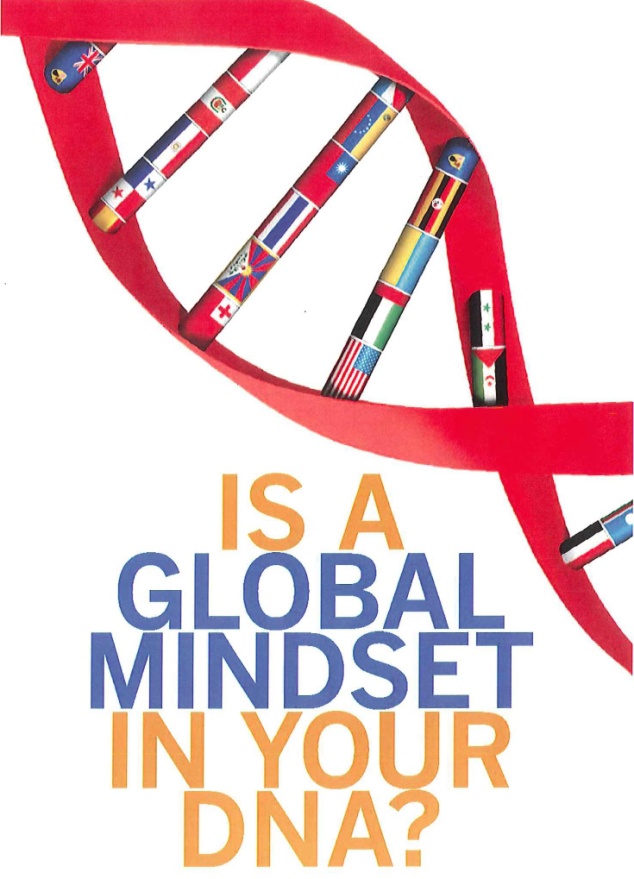 Looked at non-school examples from business and university worlds:

Thunderbird  School of Global Management ‘Global Mindset Inventory’      HBR
Warwick University – language students on exchange
Evaluating international-mindedness 
in a school context
Personal –
student 
development, 
tutoring
School –
philosophy,
delivery,
accreditation
Staff
Exam/curriculum body
Curriculum –
exemplars 
used
Evaluating international-mindedness 
in a school context
The overall aim is to provide ‘surveys’ to be completed by 
students and the school that will serve to help schools 
evaluate and monitor their progress and development 
in this area 
 
    at a school level; for self-evaluation, for school improvement 
             and accreditation, and
    at the level of the individual student for tutorial and personal 
             social development and progression.
Evaluating international-mindedness 
in a school context
These surveys would be linked to opportunities for self-reflection 
and tutorial discussion that could include the assembly of 
portfolios of student work and experience to illustrate student 
development. 

Students would be encouraged to collect a range of 
evidence in support of their understanding of the
different areas. This might include video and audio 
recordings, letters and e-mails, essays, photographs, 
plays, poems, personal statements and evidence of 
participation in school, local & broader activities.
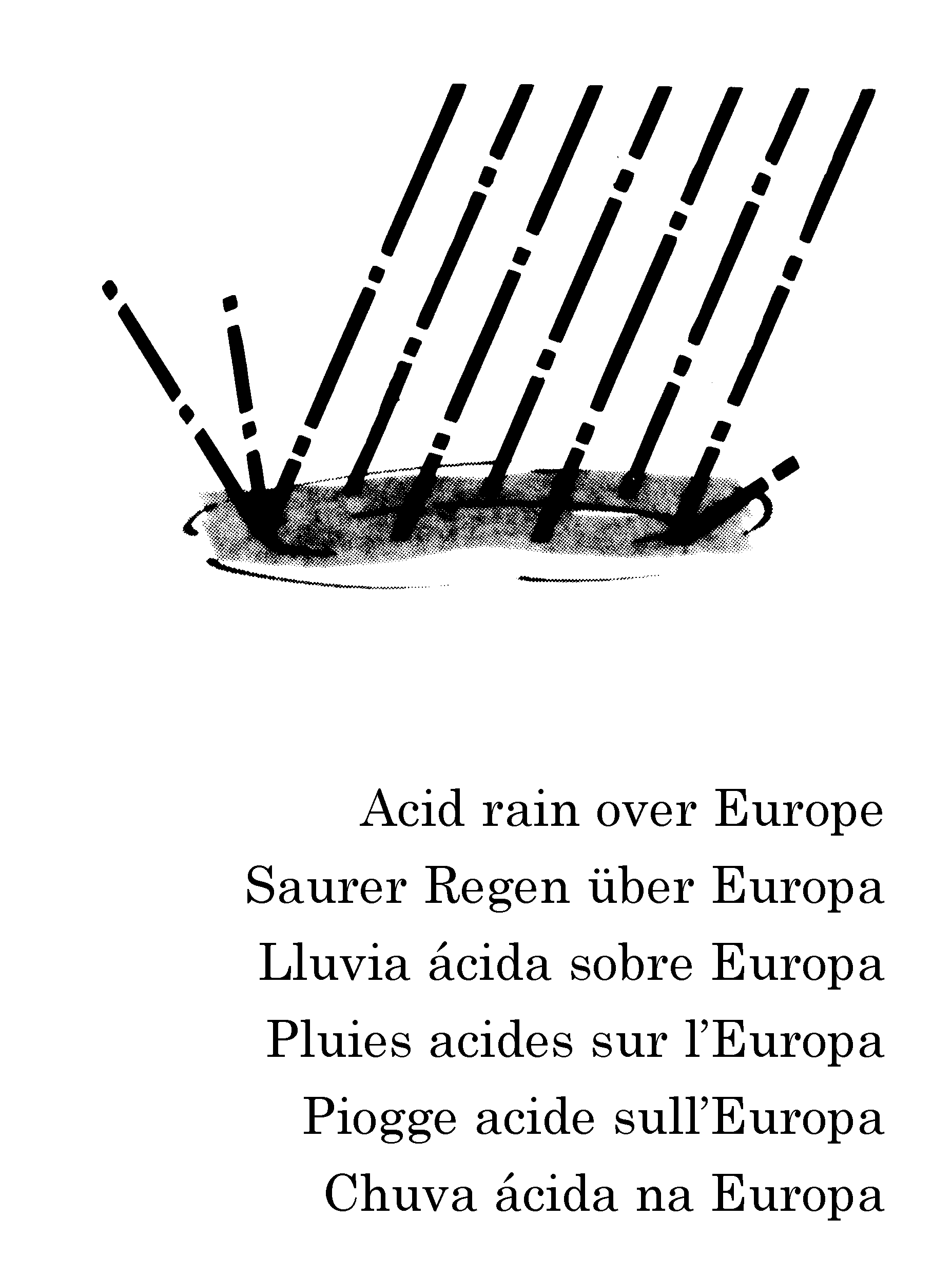 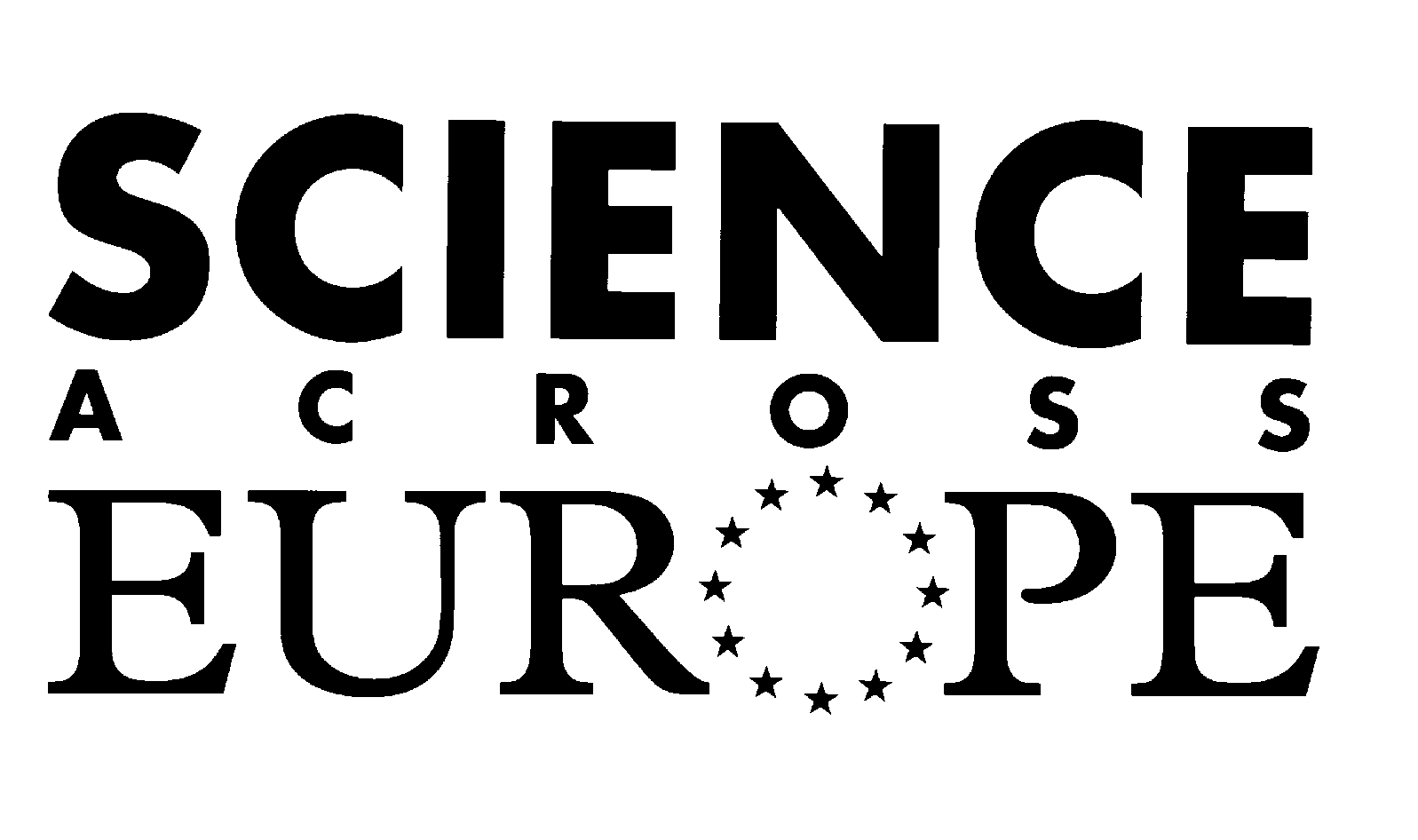 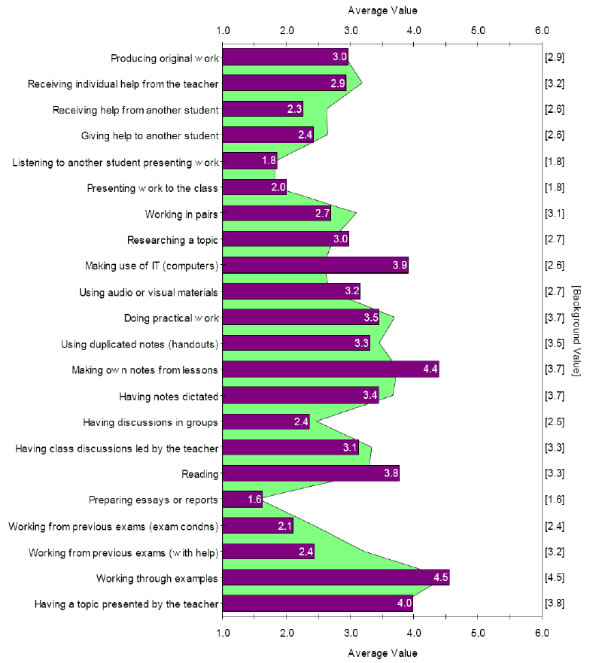 CEM has many years of 
experience in the evaluation and monitoring of student progress, computer-adaptive testing and the assessment of ‘value-added’ at all age levels. This experience has involved ‘attitudinal testing’ and the current project is a development from that.


http://www.cemcentre.org/
Evaluating international-mindedness 
in a school context
References
Hayden, M. et al. (eds.) ‘The Sage Handbook of research in International Education’, London, Sage Publications

Darla Deardorff (ed.) ‘The Sage Handbook of Inter-Cultural Competence’ London. Sage Publications
 
Harwood & Bailey, ISJ, April 2012



 
Dr. Richard Harwood, 
International Consultant CEM,
rickharwood@btinternet.com